COVID: Moving faster than the speed of lawsuitsPaula Tobler, Supervising Attorney, Disability Rights California
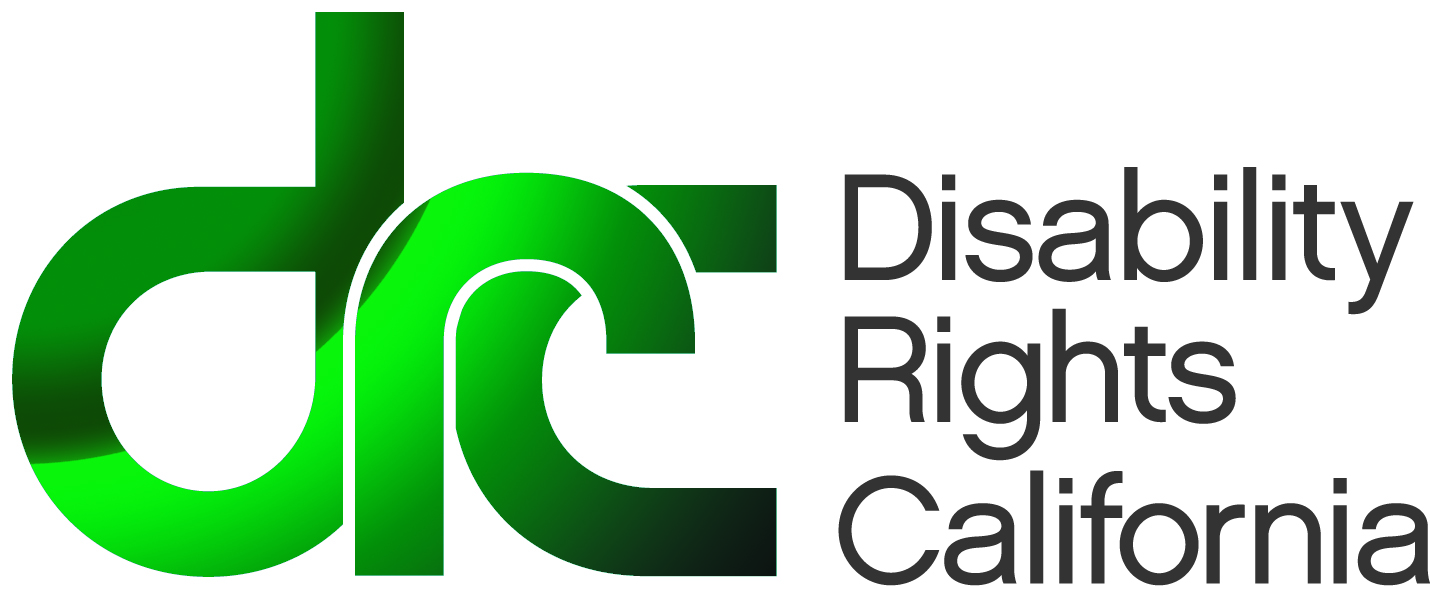 1
DRC Mission and Vision
Mission Statement
Advocate, educate, investigate and litigate to advance and protect the rights of Californians with disabilities.

Vision Statement
We envision a barrier-free, inclusive, diverse world that values each individual and their voice. In this world, all people with disabilities enjoy the power of equal rights and opportunities, dignity, choice, independence and freedom from abuse, neglect and discrimination.
2
[Speaker Notes: Disability Rights California (DRC) is a nonprofit agency established by federal law to protect and advocate for the rights of people with disabilities.]
COVID: Moving faster than the speed of lawsuits
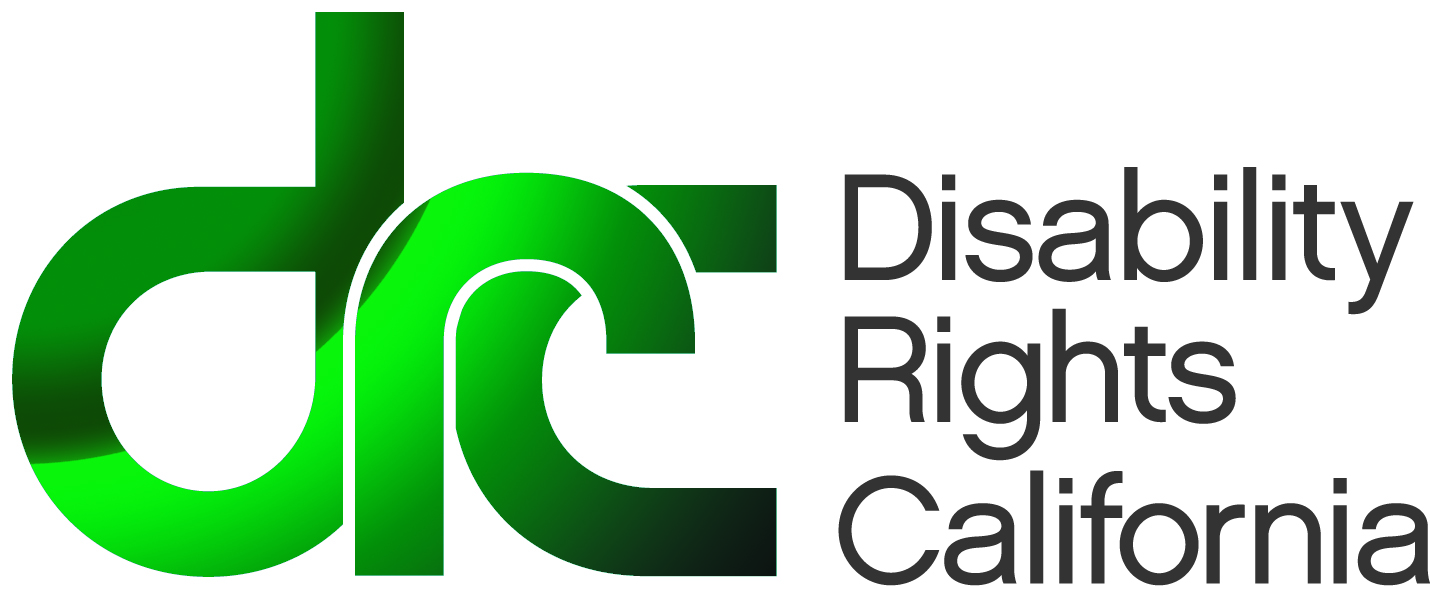 3
COVID: It’s not just a problem for the infected and immunosuppressed
More anxiety and depression in the general population
Worse anxiety and depression in those already carrying those diagnoses pre-covid
Can also affect PTSD, OCD and other diagnoses, not just anxiety and depression and the isolation of quarantine can affect even more.
Uncertainty for both employers and employees is difficult to deal with, especially on a long term basis with constant changes and no real end in sight.
4
The Legal Battle of the Day in the COVID war: Vaccination Mandates
The Network for Public Health Law lists available, reported, or pending cases focusing on COVID-19 vaccination mandates at:

https://www.networkforphl.org/resources/covid-19-vaccination-mandates-recent-cases/

As far as the ultimate outcome, there is strong precedent upholding vaccine mandates going back to 1905, but with the current Supreme Court, the legal support for vaccination mandates may well change. It is a near certainty that eventually a case will be appealed up to the US Supreme Court level.
5
Vaccination Mandates and Employees with Disabilities
It’s complicated!

People with disabilities are often at higher risk of catching COVID-19 and of worse outcomes if they do catch it. But the same ones who are at higher risk are often the ones who are medically unable to be vaccinated.

Testing, work from home, or other alternatives are needed. Vaccination mandates alone will not protect all employees with disabilities even if upheld by the courts, especially not when even the vaccinated are able to contract and spread COVID-19. Milder cases are good for the vaccinated, but less detectable and perhaps even worse for coworkers who cannot be vaccinated and need protection from exposure.
6
Vaccine Mandates With Testing Alternatives
Lag time to get test results is problematic.

Lack of resources for those who do test positive to be able to quarantine can be problematic.

Mass testing sites where the unvaccinated who are against vaccines, masks and other precautions are mixed with the immunocompromised and otherwise vulnerable unvaccinated are highly problematic, but the political climate has created a disincentive to be thoughtful about the logistics because it is painted as “anti-vaxxers” who deserve to be exposed vs. “responsible” vaccinated mask wearing citizens.
7
The Depressing Summary
Vaccination mandates? It’s complicated for people with disabilities
Mask mandates? Not as complicated but still complicated for people with disabilities.
Testing mandates for the unvaccinated? It’s complicated for those with disabilities
Political climate? Very difficult for people with disabilities.
DEI not including and even being weaponized against people with disabilities? It’s happening and it shouldn’t be.
8
The Hopeful Summary
Voluntary vaccination/masking/testing is not the same legally as mandatory and mandatory vaccination is still legal for the most part. Try to get as many employees vaccinated as possible with both carrots and sticks.
Reasonable accommodations under the ADA and state laws can provide work accommodations for those with disabilities.
Employment attorneys who advise employers may tend to give advice based on the minimum legal requirements, but you are the client. You can direct them to advise you on how to best to retain and keep your employees with disabilities safe as a commitment to accessibility above cost savings.
Remember that going above what is currently legally required can actually be cost saving. As CA employee vs. independent contractor wars have shown, legal minimum requirements based on the legal analysis of today can be just another name for class action defendant of tomorrow.
9
Questions? Comments? Collaborations?
Paula.Tobler@disabilityrightsca.org
LinkedIn messages or connections also always welcome
10